Social EntrepreneurshipIntroduction
Masarykova Univerzita, Brno

October 6th, 2017 

Martin Hölz, M.A.
1
1
http://anno-cr.cz/odborne-analyzy-na-socialni-temata-vznikle-v-anno-cr/
Introduction to the field 

https://www.youtube.com/watch?v=shbcHtvqHus
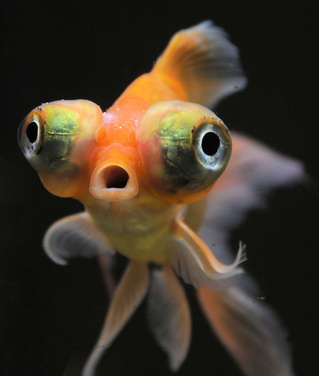 A new fish in the water?
.what is social entrepreneurship all about?
Working on and solving social problems…

… with innovative ideas. So is social entrepreneurship the research and development department of society?

… with entreprenuerial, often market-based approaches: So does social entrepreneurship overcome market failure?

… in many thematic fields: education, social services, care taking, environment, green energy, economic development on a regional scale, fairtrade etc. So does one size fit all?
The European Union´s point of view:
Za „sociální podnik“ proto Komise považuje podniky

- pro něž je sociální a společenský cíl společného zájmu smyslem obchodního opatření, které často vede k vysoké úrovni sociální inovace,
- jehož zisky jsou z větší části reinvestovány pro splnění tohoto sociálního cíle,
- a jejichž způsob organizace nebo vlastnický systém odráží jejich poslání, využívají demokratické nebo podílnické zásady nebo směřují k sociální spravedlnosti[8].


Quelle: http://eur-lex.europa.eu/LexUriServ/LexUriServ.do?uri=COM:2011:0682:FIN:CS:PDF
[Speaker Notes: The Commission uses the term 'social enterprise' to cover the following types of business:[7]

· those for which the social or societal objective of the common good is the reason for the commercial activity, often in the form of a high level of social innovation,

· those where profits are mainly reinvested with a view to achieving this social objective,

· and where the method of organisation or ownership system reflects their mission, using democratic or participatory principles or focusing on social justice.[8]]
The European Union´s point of view:
Může se tak jednat o:
· podniky, které poskytují sociální služby a/nebo výrobky a služby pro ohrožené a zranitelné skupiny obyvatelstva (přístup k bydlení, přístup k péči, pomoc starším a zdravotně postiženým osobám, začlenění zranitelných skupin, hlídání dětí, přístup k zaměstnání a vzdělání, řízení závislosti …), a/nebo
· podniky, jejichž způsob výroby zboží nebo poskytované služby sledují sociální cíle (sociální a profesní začleňování prostřednictvím přístupu k práci pro znevýhodněné osoby, zejména z důvodu jejich nedostatečné kvalifikace nebo sociálních a profesních problémů, které vedou k vyloučení a přehlížení), avšak jejichž činnost může zahrnovat i jiné než sociální zboží nebo služby.
[Speaker Notes: Thus to SE belong: 

· businesses providing social services and/or goods and services to vulnerable persons (access to housing, health care, assistance for elderly or disabled persons, inclusion of vulnerable groups, child care, access to employment and training, dependency management, etc.); and/or

· businesses with a method of production of goods or services with a social objective (social and professional integration via access to employment for people disadvantaged in particular by insufficient qualifications or social or professional problems leading to exclusion and marginalisation) but whose activity may be outside the realm of the provision of social goods or services.]
Market? State? Civil Society?
Family/ Community
Social Entrepreneurs as hybrids that combine several institutional logics
Informal
networks
Social Entrepreneur
Organization
(social economy)
CIVIL SOCIETY
NPO’s
NGO’s
State
Market
Market? State? Civil Society?
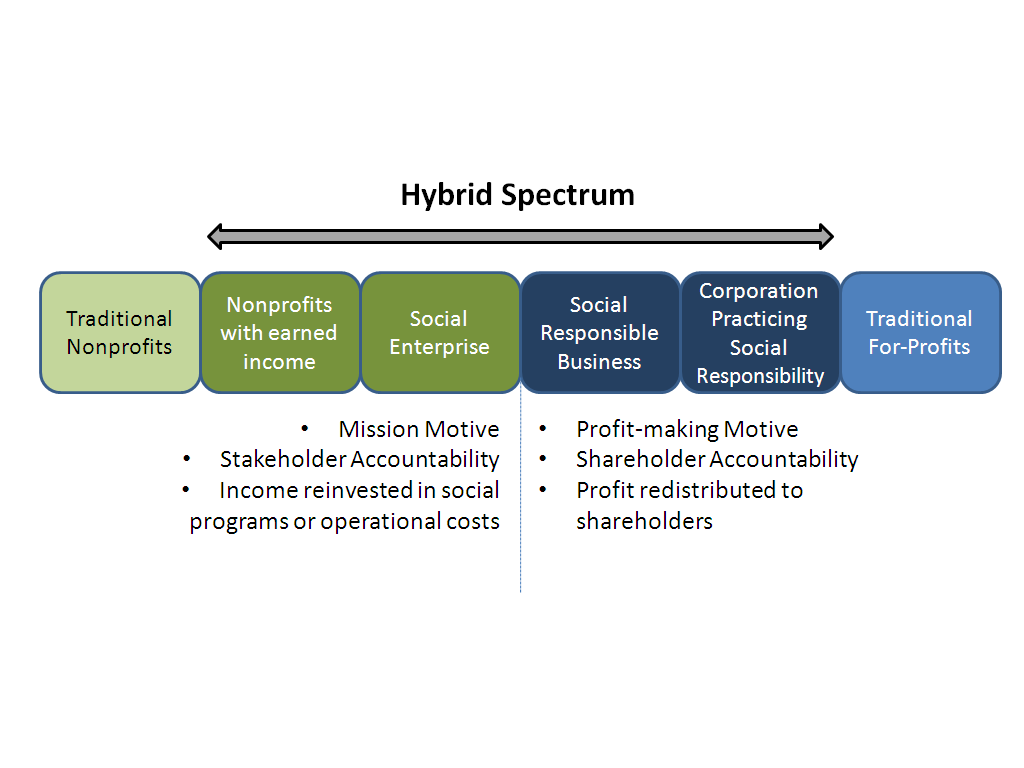 Civil Society			    Market
(Quelle: Alter 2004)
.overlapping semantics
Social entrepreneur
Social entrepreneurship
Social entrepreneurship organization
Social Entrepreneurs – some examples
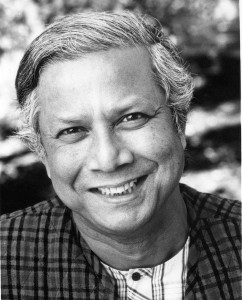 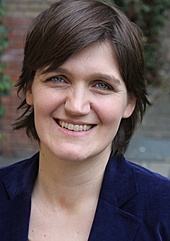 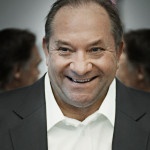 Quelle: moralheroes.org

Muhammad Yunus
Grameen
Quelle: arbeiterkind.de

Katja Urbatsch
Arbeiterkind.de
Quelle: entrepreneurship.de

 Anderas Heinecke Dialog im Dunkeln
A list to distinguished social entrepreneurs:
Germany: http://germany.ashoka.org/fellows 
International: https://www.ashoka.org/fellows ; http://www.schwabfound.org/entrepreneurs
Muhammad Yunus (moralheroes.org)
Bangladéšský ekonom a bankéř, nositel Nobelovy ceny za mír 2006; úvěrový nástroj mikropůjček;
Hladomor v Bangladéši (1974) - myšlenka zavedení sociálně ekonomického programu pro chudé, který by byl založen právě na tzv. mikropůjčkách
MP - souvisí s naléhavou potřebou finančních prostředků na jedné straně a neochotou tradičních bank půjčovat chudým lidem kvůli jejich vysoké rizikovosti.
„řešení“: lichváři (nebankovní instirtuce)
Řešení:
Muhammad Yunus (moralheroes.org)
Mikropůjčky: velmi malé půjčky, většinou s cílem podpořit soběstačnost, případně přímo rozvoj individuálního podnikání. 
První takovou půjčku poskytl sám Yunus, když půjčil 27 USD ženám ve vesnici Jobra, které se zabývaly výrobou bambusového nábytku. 
Yunusův sociálně ekonomický program, který měl velký úspěch, později podpořila i vláda. V prosinci roku 1976 se Yunusovi podařilo pro lidi z vesnice Jobra získat vládní půjčku z banky Janata Bank.
Muhammad Yunus (moralheroes.org)
V roce 1983 se z pilotního projektu stala plnohodnotná banka Grameen Bank (Vesnická banka), která se specializovala na půjčky pro chudé Bangladéšany, převážně ženy. 
V roce 2007 přesáhla výše úvěrů částku 6.38 miliard USD, kterou Grameen Bank vydala 7.4 miliónu dlužníkům. 
K zajištění splácení vymyslela banka systém „skupin solidarity“. Tyto malé skupiny lidí se každý týden scházejí k uzavírání obchodů s bankou a vzájemně se podporují ve svém úsilí v oblasti ekonomického růstu a prosperity. S postupným ekonomickým růstem přidala banka k mikropůjčkám také další typy úvěrů: na bydlení, zavlažovací systémy, rybolov aj… (blíže viz např. https://mladypodnikatel.cz/muhammad-yunus-zivotni-pribeh-t4157).
Katja Urbatsch (zdroj: arbeiterkind.de)
Zakladatelka a generální ředitelka neziskové organizace ArbeiterKind.de;
Organizace povzbuzuje žáky z rodin bez VŠ vzdělání, aby studovali jako první ve své rodině
Na celostátní úrovni zapojeno 6000 dobrovolníků v rámci 75 místních skupin
v Německu je pravděpodobnost, že se dítě stane studentem, stále výrazně závislá na vzdělání rodičů.
Katja Urbatsch (zdroj: arbeiterkind.de)
osobní podpora v místních skupinách s otevřenými setkáními, konzultačními hodinami a individuálním mentoringem
Informační akce ve školách, kde je akademičtí odborníci v praxi seznámí s vlastní vzdělávací historií, stejně jako s informacemi na vysokých školách a na vzdělávacích veletrzích
Informační telefon pro studenty a rodiče
Informační portál: www.arbeiterkind.de
vlastní sociální síť na adrese http://netzwerk.arbeiterkind.de
… and some „unknown“ examples:
Entrepreneurial ideas and incentives in the social service sector, by municipalities, by cooperatives: 
 Bias in the media: only few social entrepreneurs with a high „glamour“ are in the 	focus
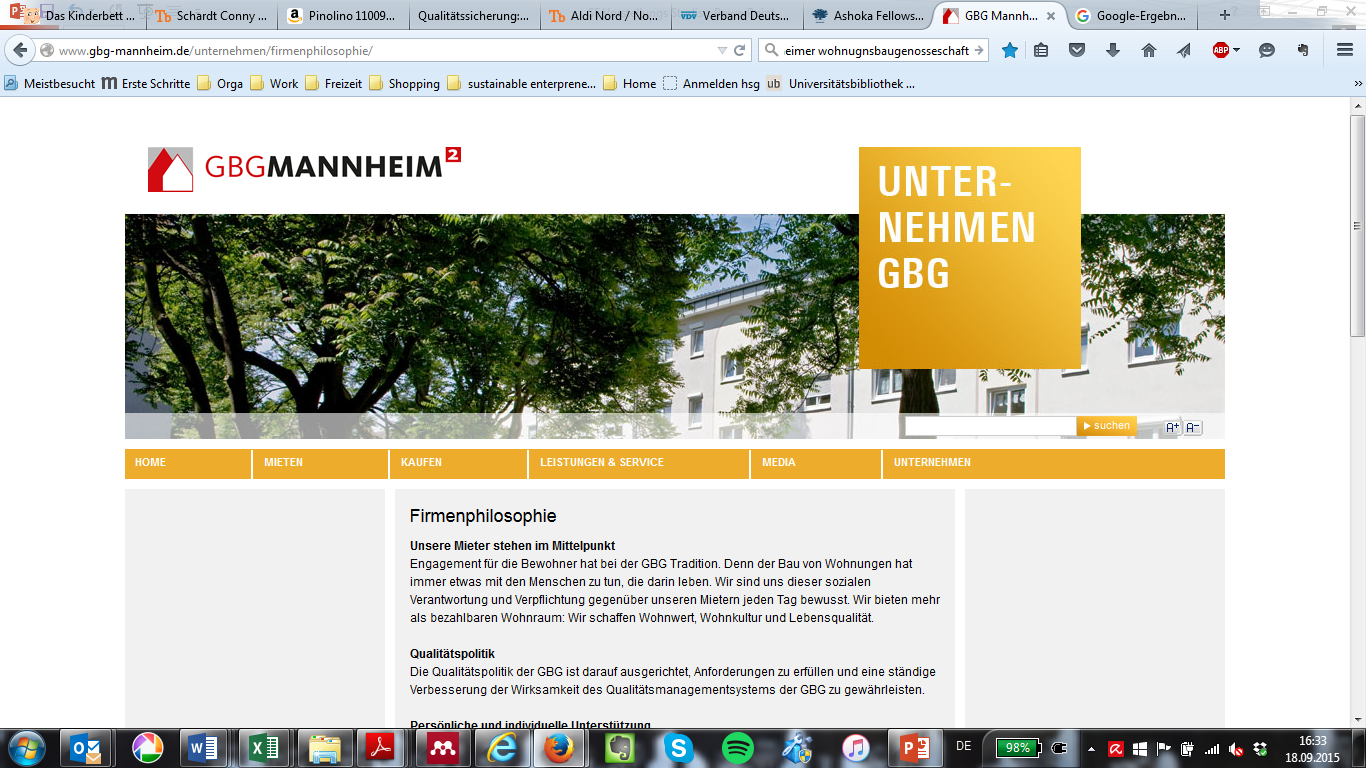 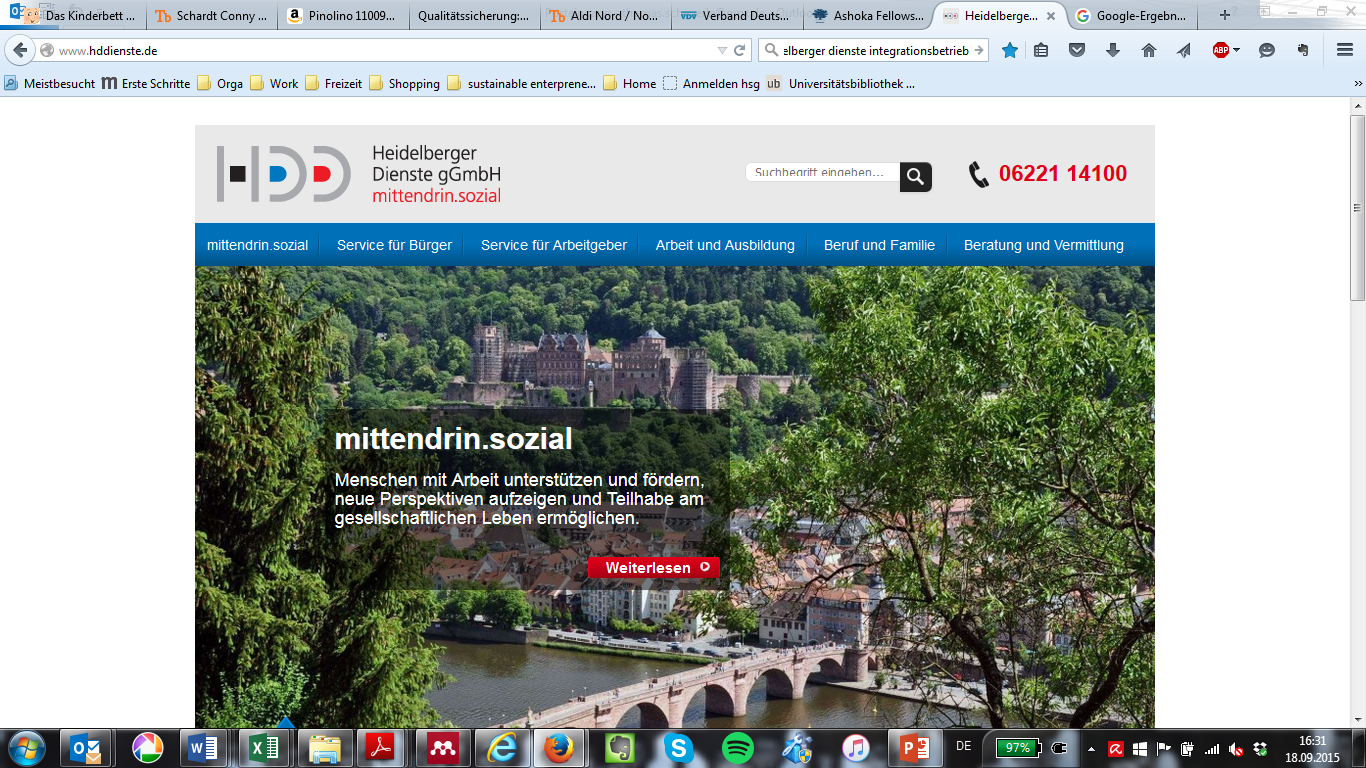 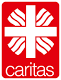 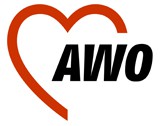 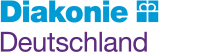 An elite phenomena?
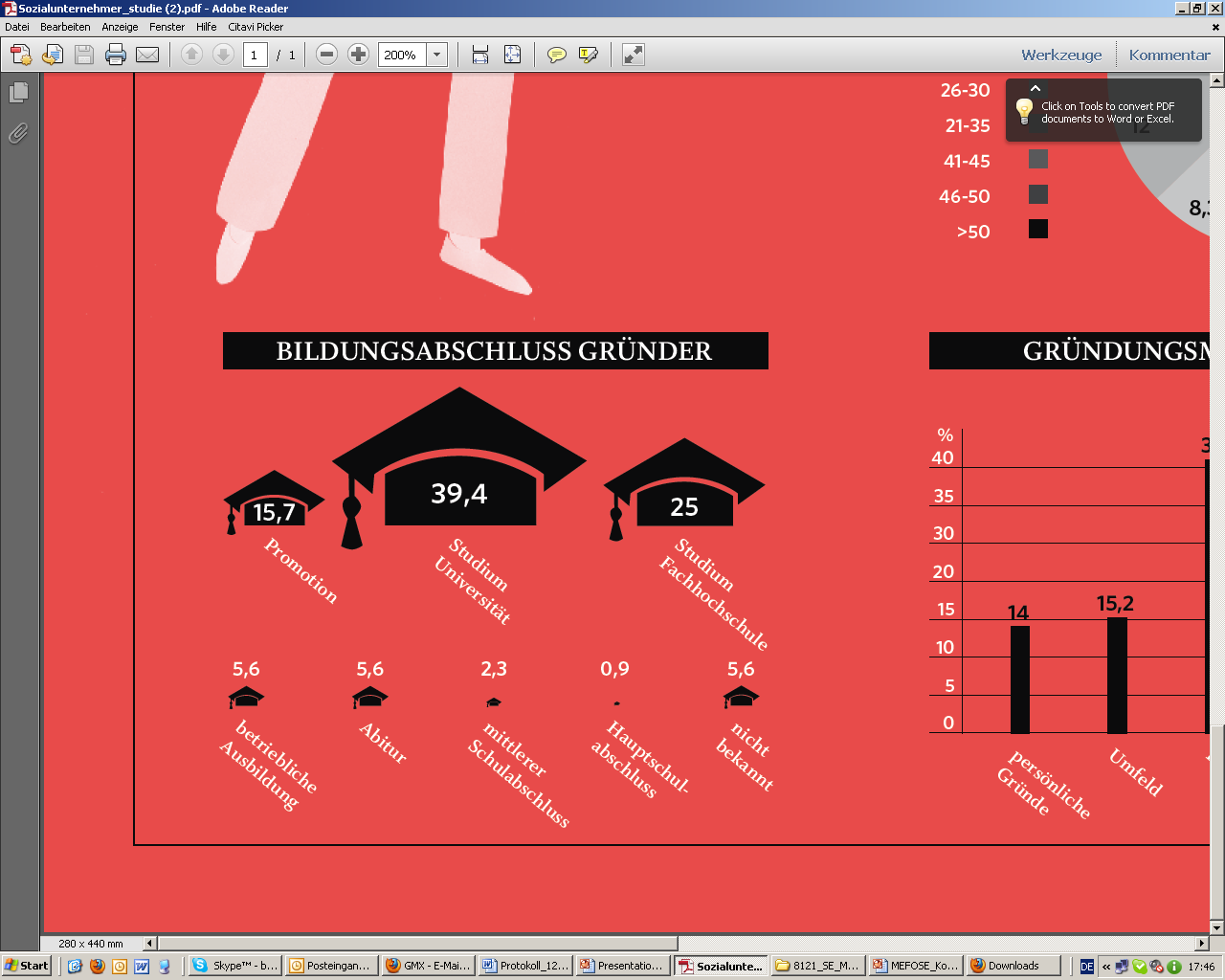 (Quelle: MEFOSE Studie (Jansen et al. 2013), Grafik erschienen in Enorm, Wirtschaft für den Menschen)
.new or fossils?
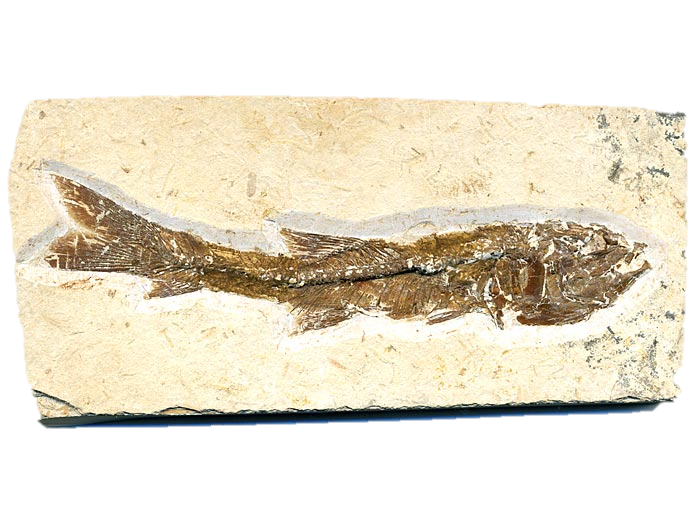 Quelle: www.fossilien.de
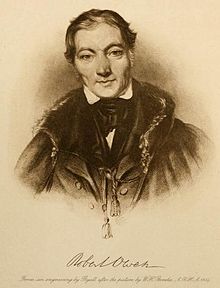 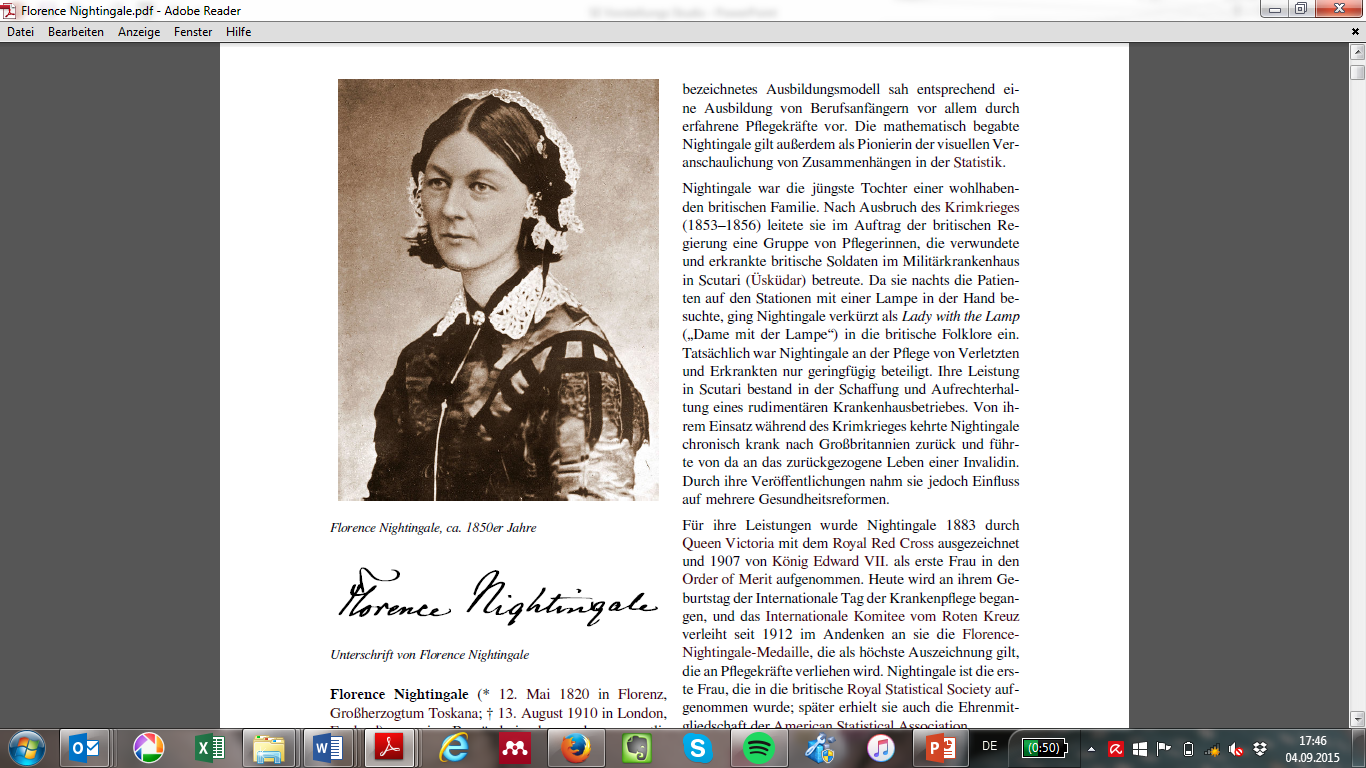 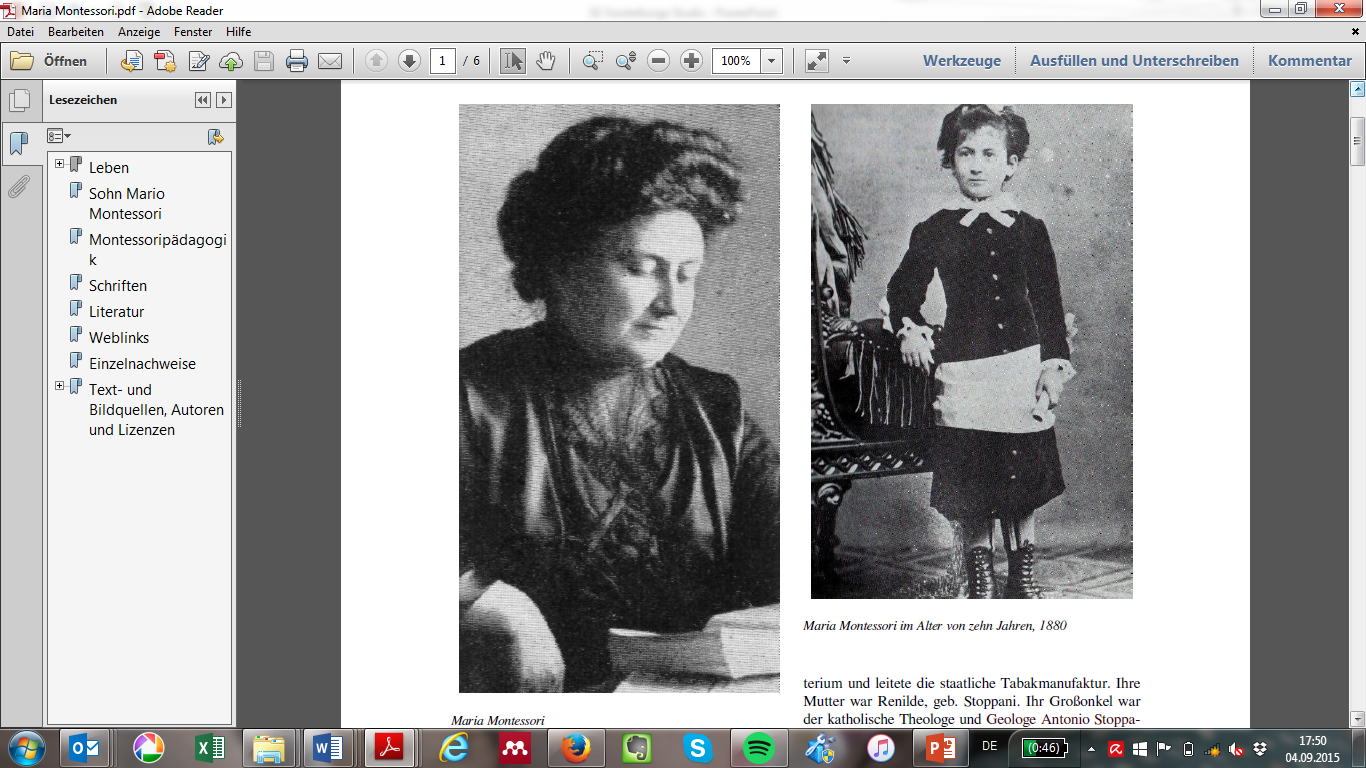 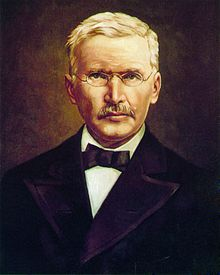 Robert Owen, 
1771-1858; entrepreneur and co-founder of cooperative system
Florence Nightingale, 
1820 - 1910; nurse, founder of modern cnursing
Friedrich Wilhelm Raiffeisen 1818 - 1888; official, micro credit, cooperative bank system
Maria Montessori,
1870 - 1952; physician, founder of Montessori educational institutions
Social Entrepreneurs are not a new phenomenon
How does it work?
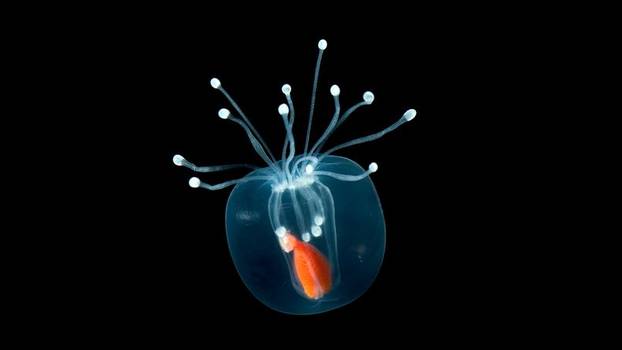 © national geopgrahic
Case Studies
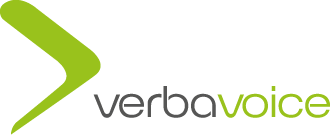 Verbavoice (München)
Direct SE approach of value creation
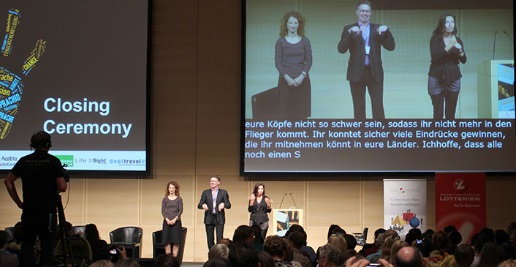 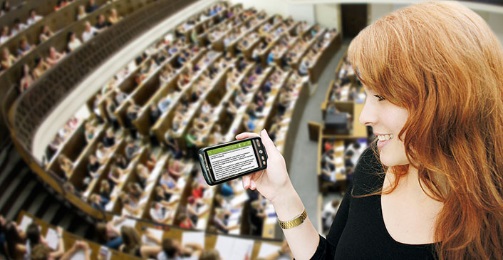 Case Studies
Dialogue in the Dark / Dialogue Social Enterprise 
Direct-indirect SE approach of value creation
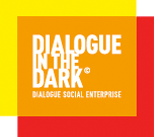 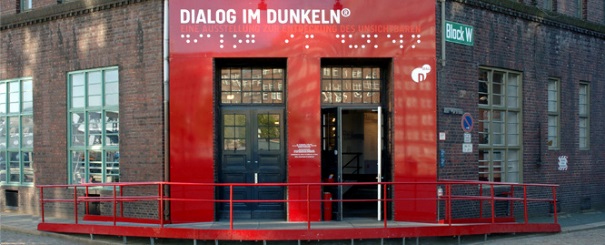 Case Studies
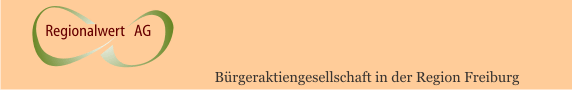 Regionalwert AG 
Indirect SE approach of value creation
Ressources
 Hybrid financing (revenues, grants, subsidies, etc.)
 Varies over time
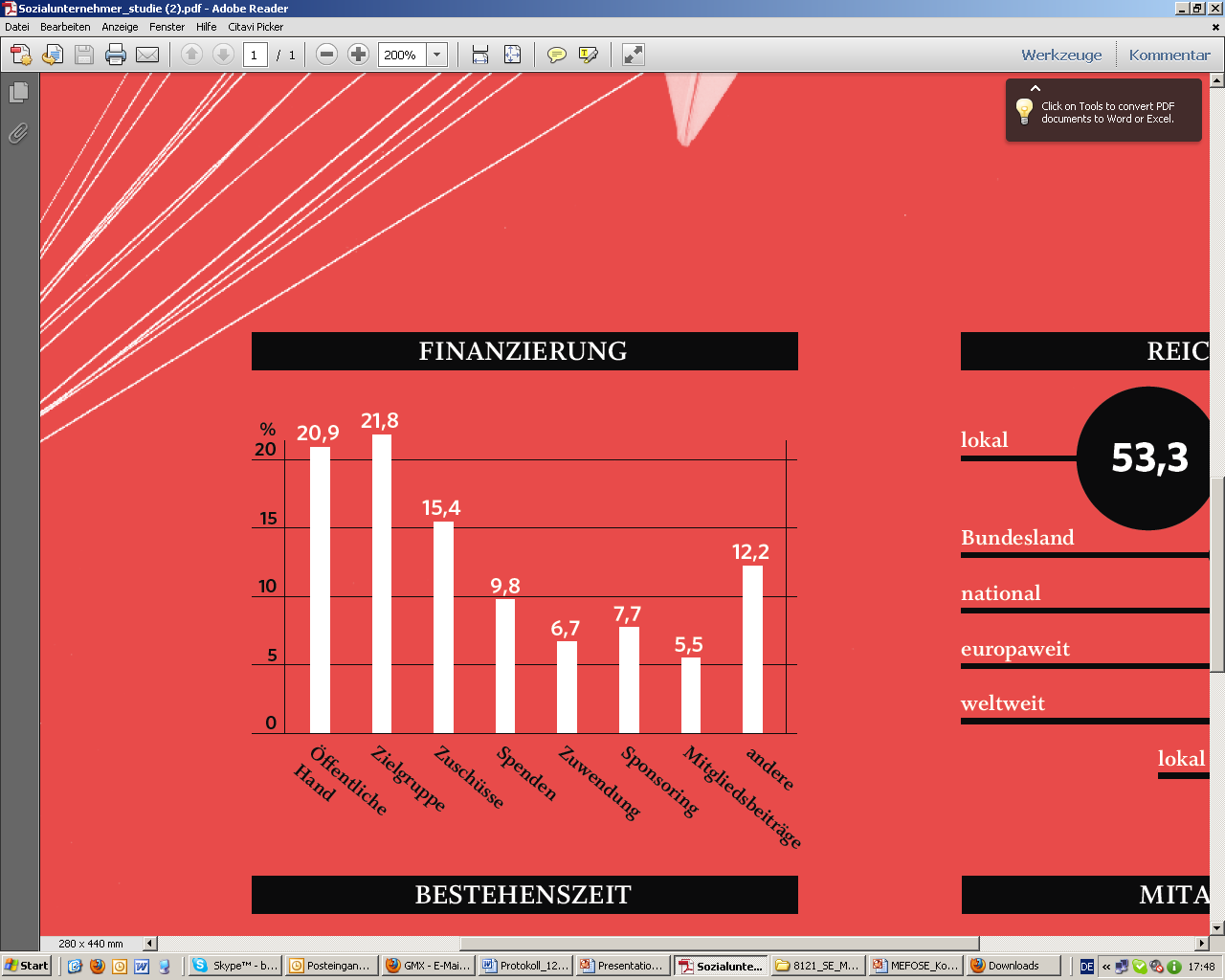 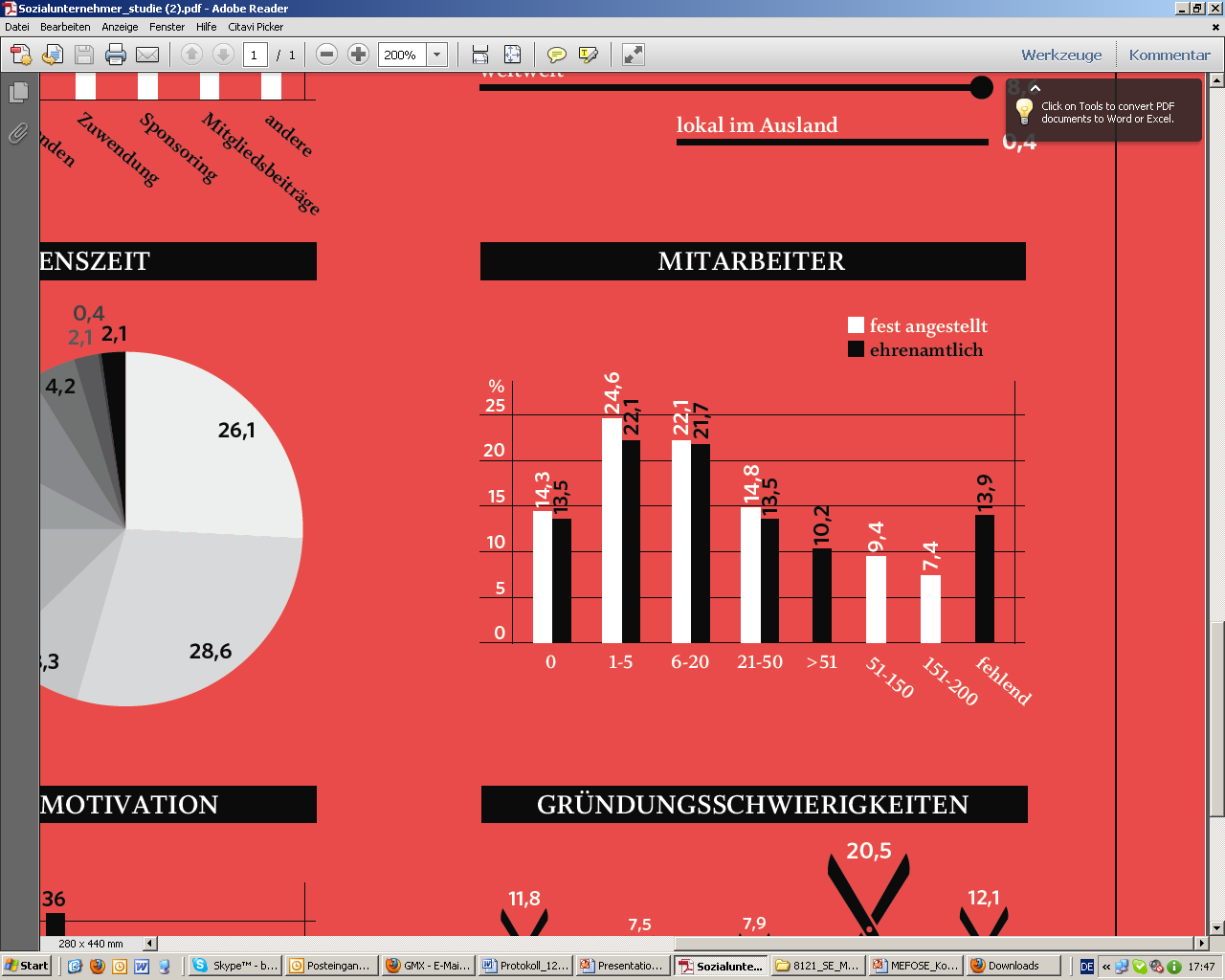 Volunteering and volunteers are often mobilized		       Only seldom SE resolves market failure
(Quelle: MEFOSE Studie (Jansen et al. 2013), Grafik erschienen in Enorm, Wirtschaft für den Menschen)
…and the environment
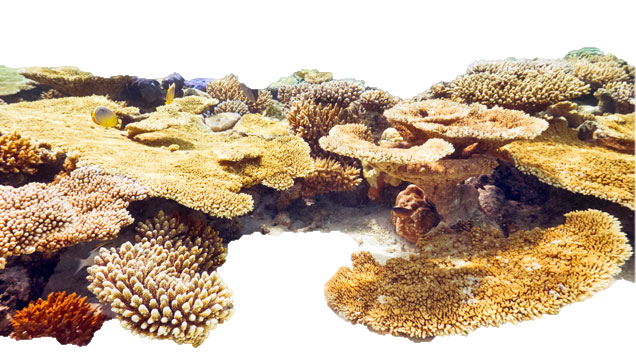 Quelle: www.klassewasser.de
Eco system - promotion agencies
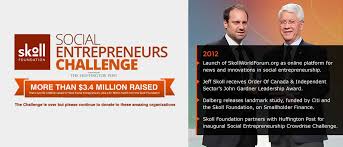 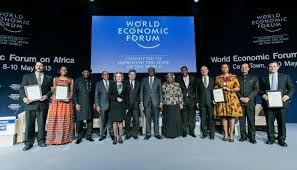 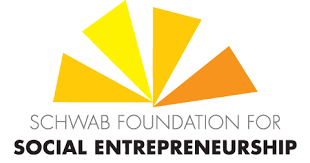 Eco system – social spaces
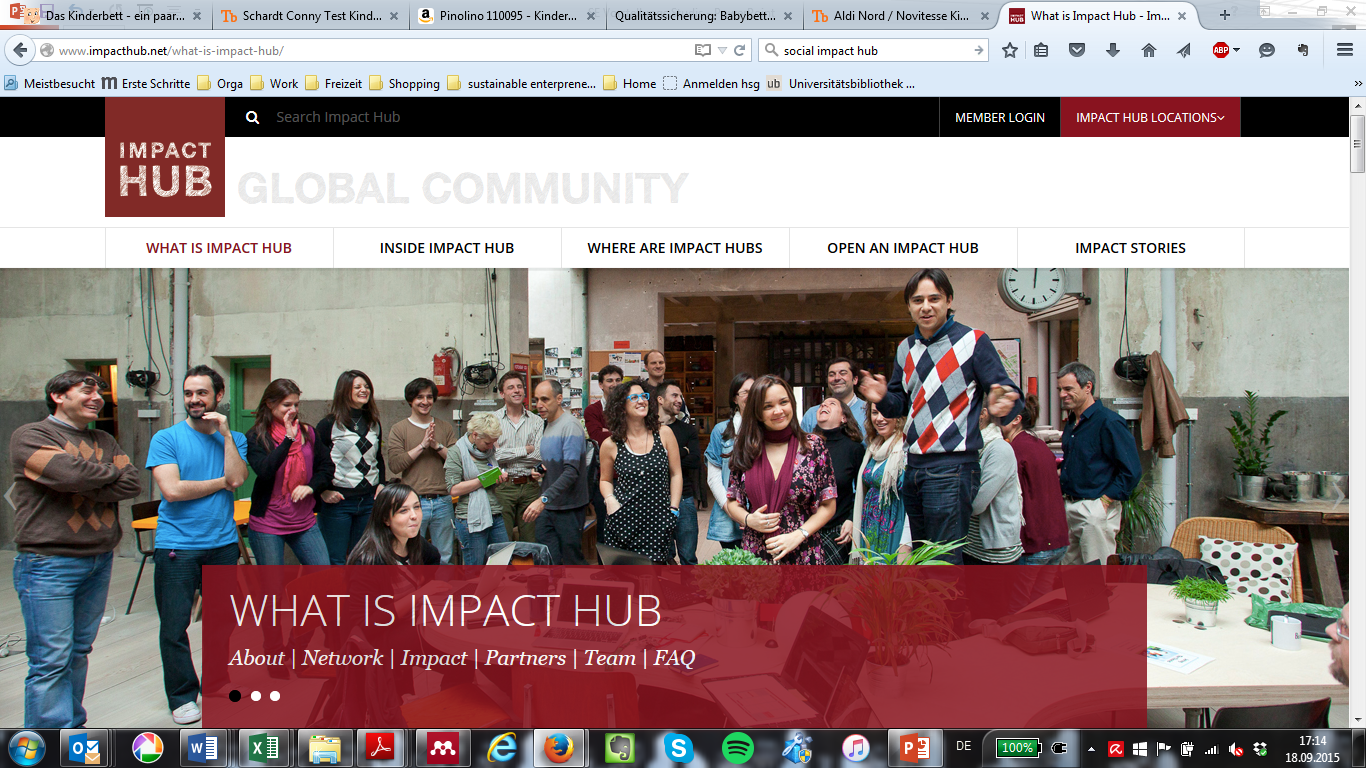 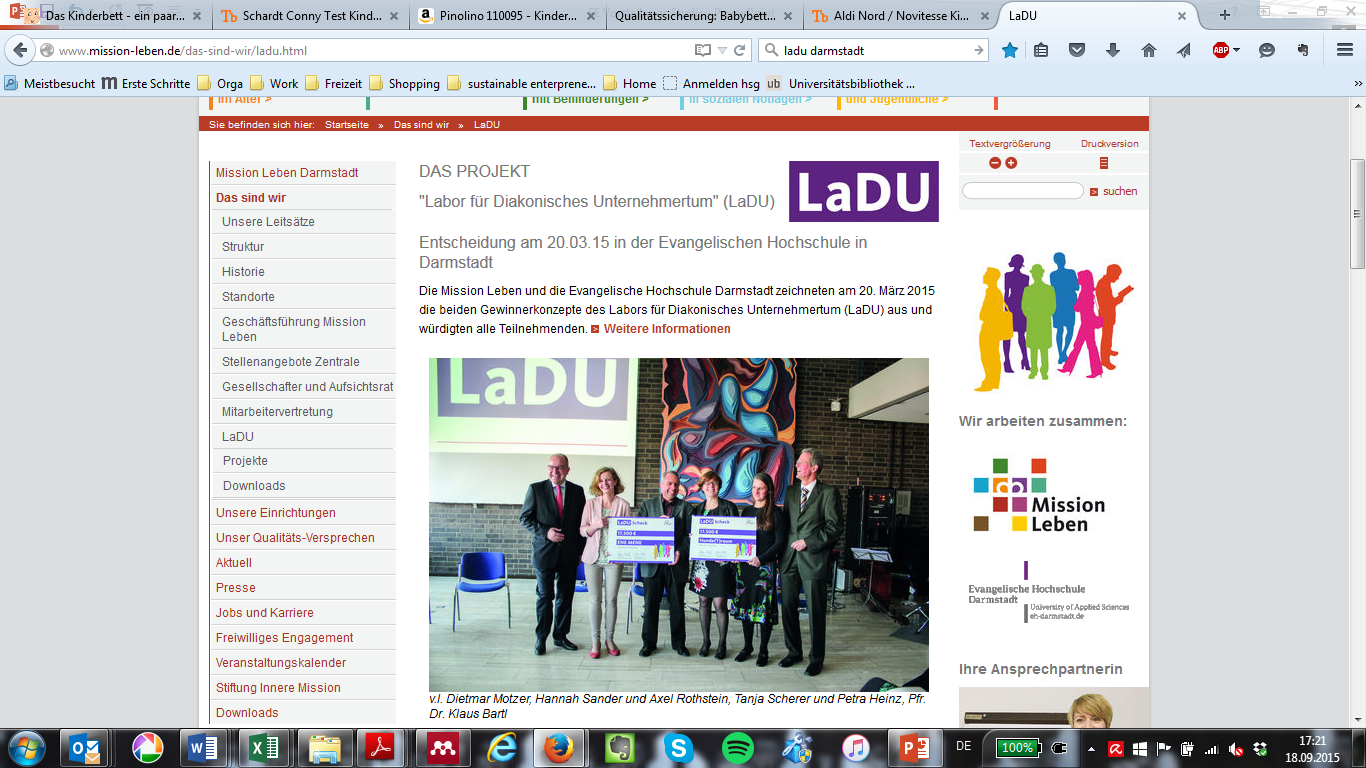 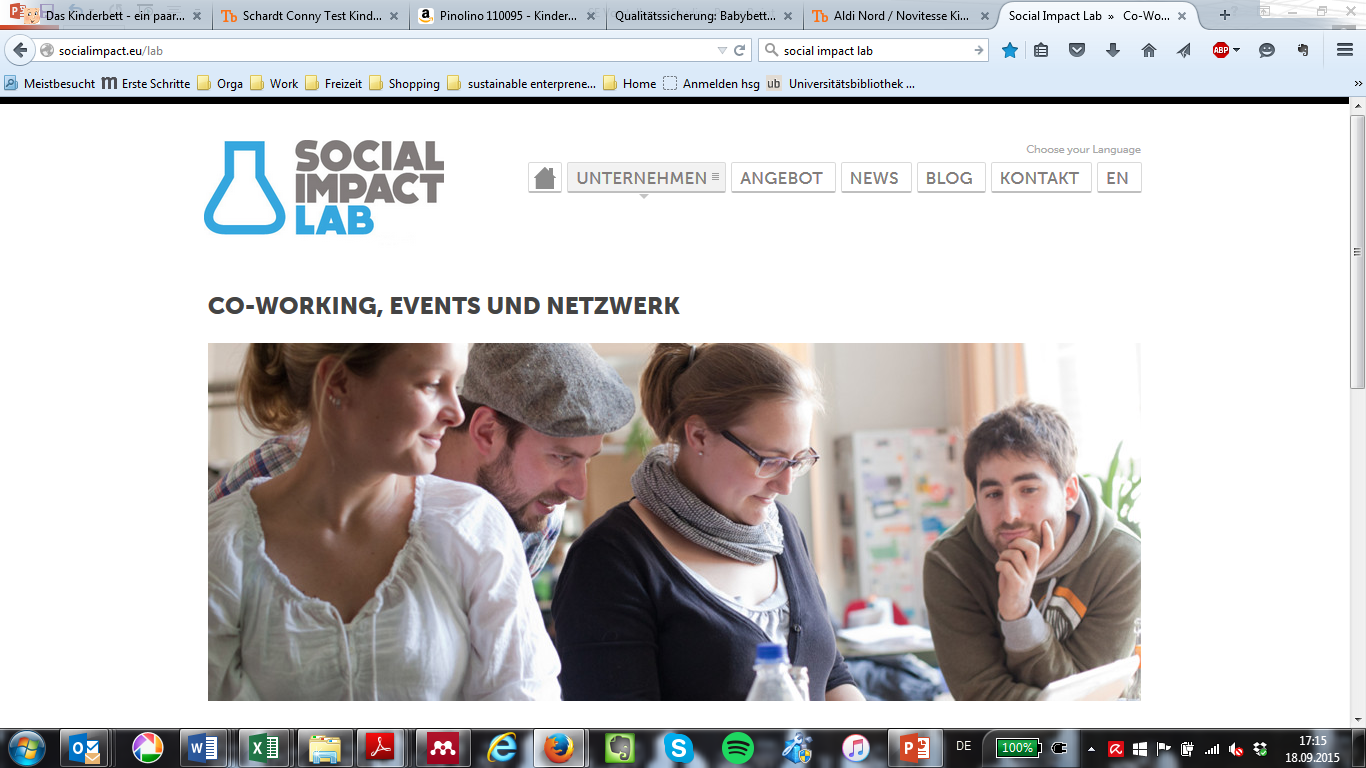 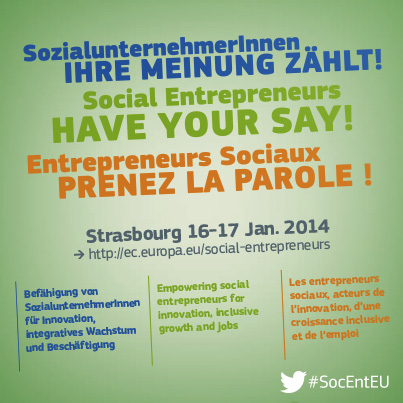 Networking and support: hubs, labs, moocs, etc.
Eco system – financial support
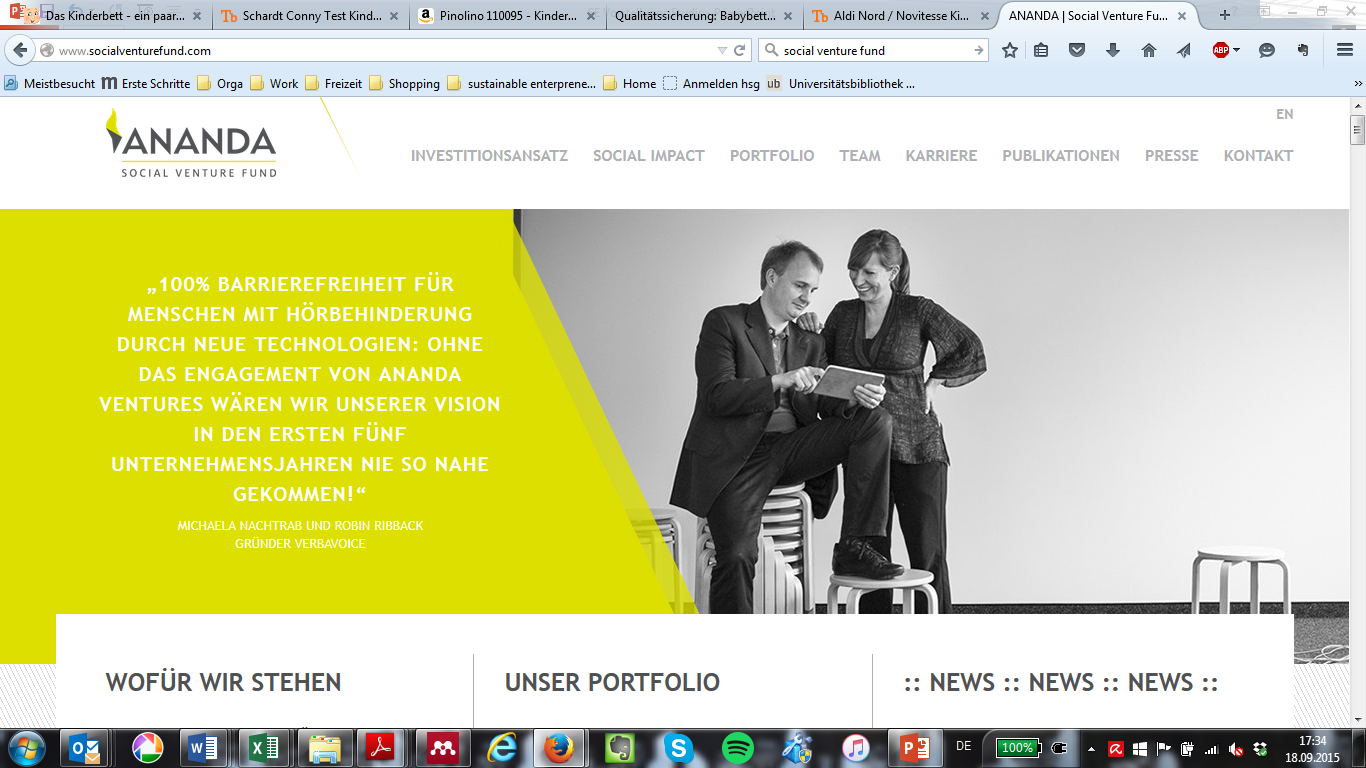 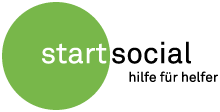 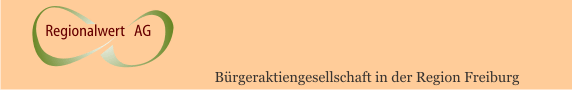 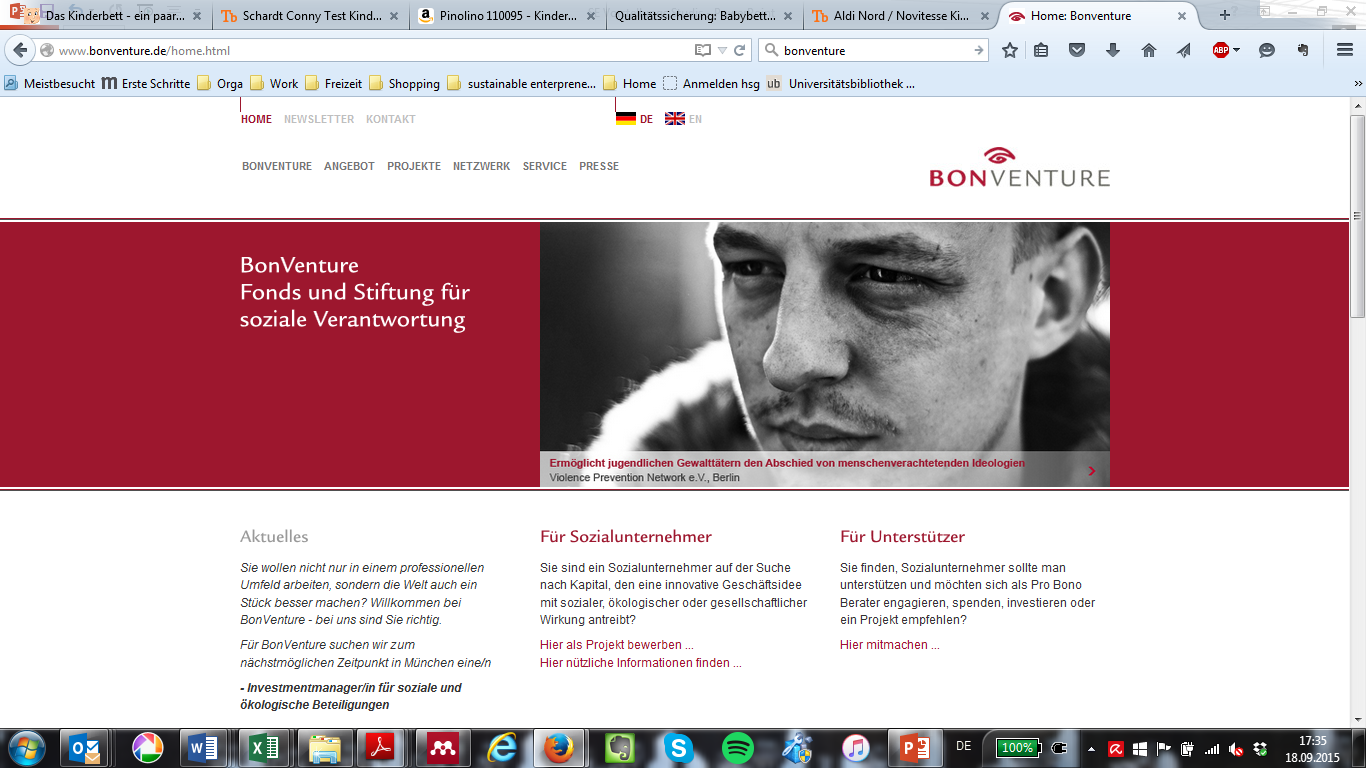 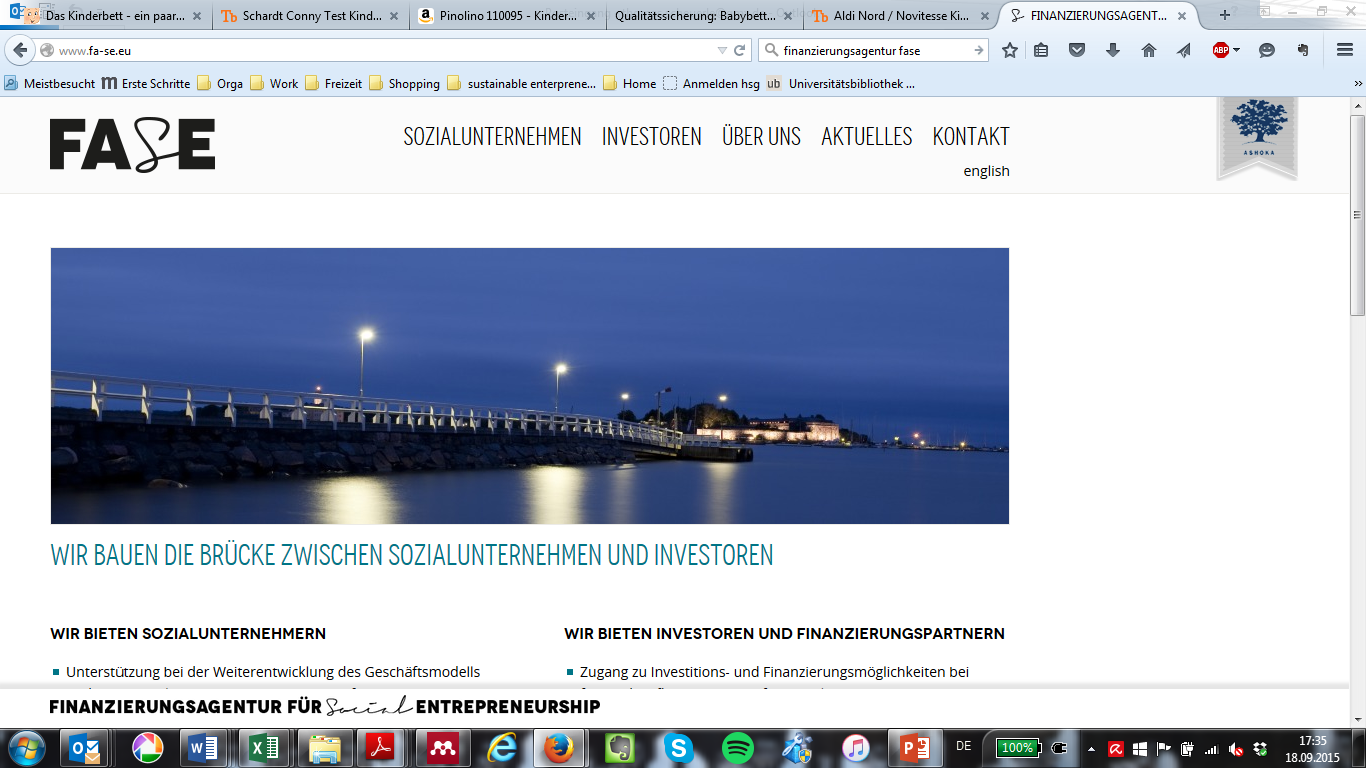 Financing: Social Investemt Funds, Foundations, Fellowship Programmes
	- adapted to specific needs (e.g. duration until break even, due to innovation 	costs, etc. )
Eco system – education and research
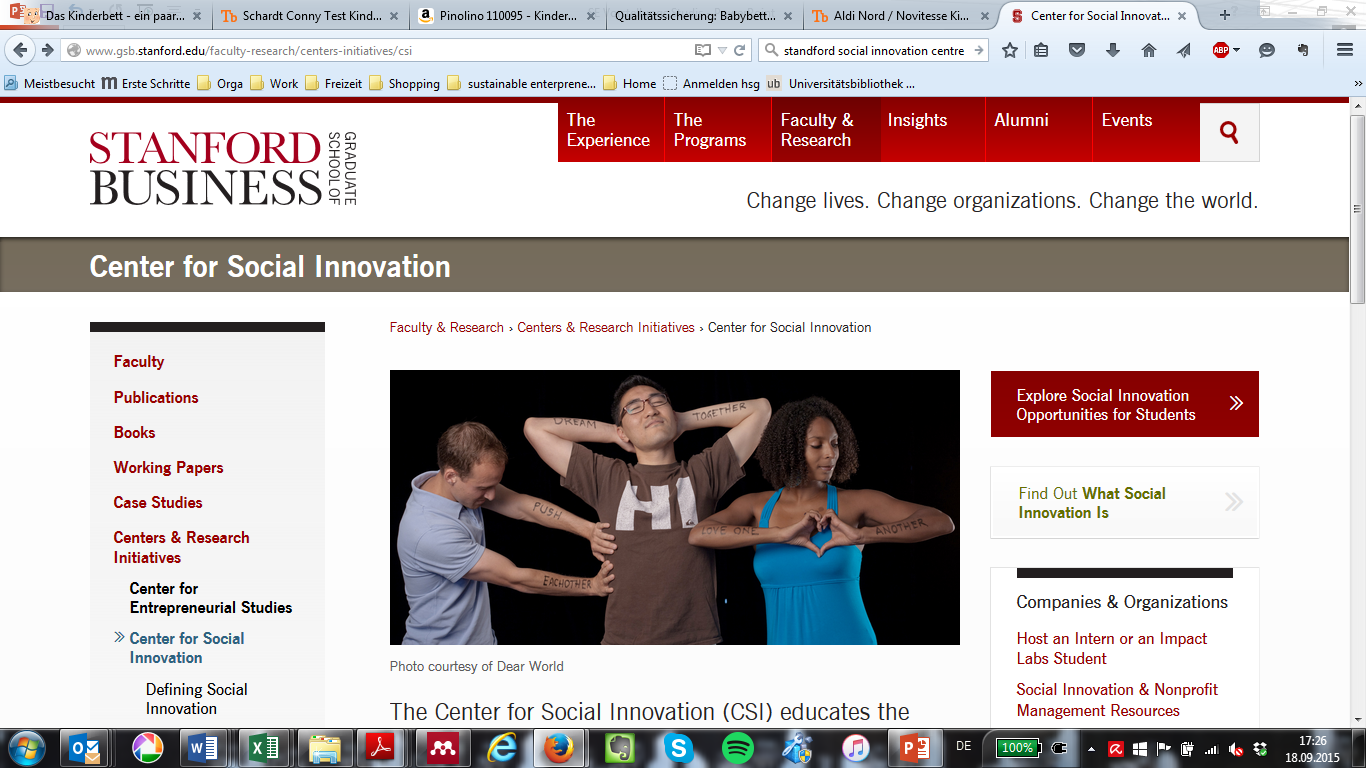 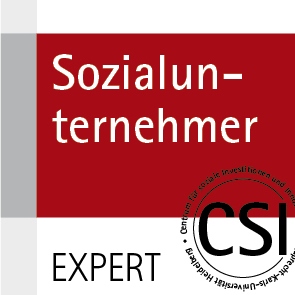 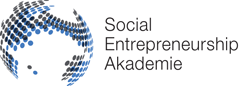 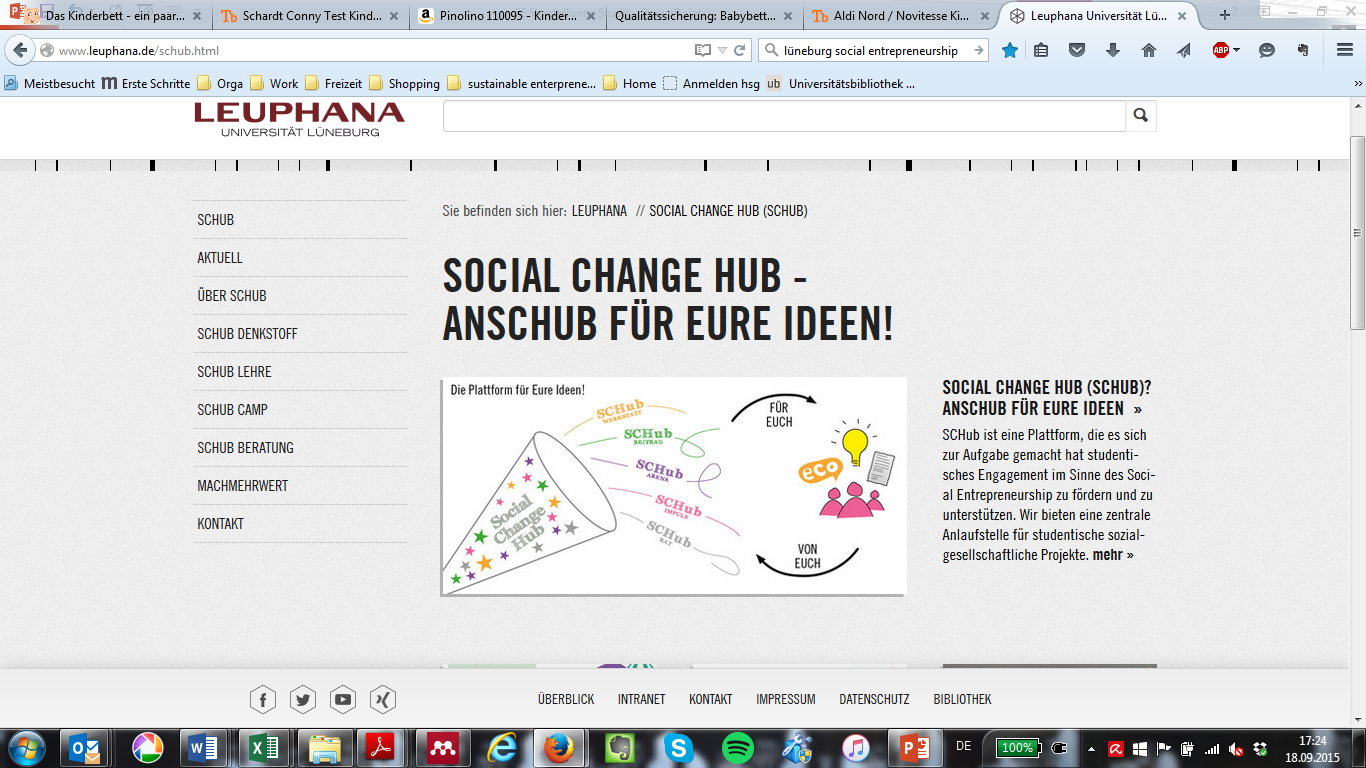 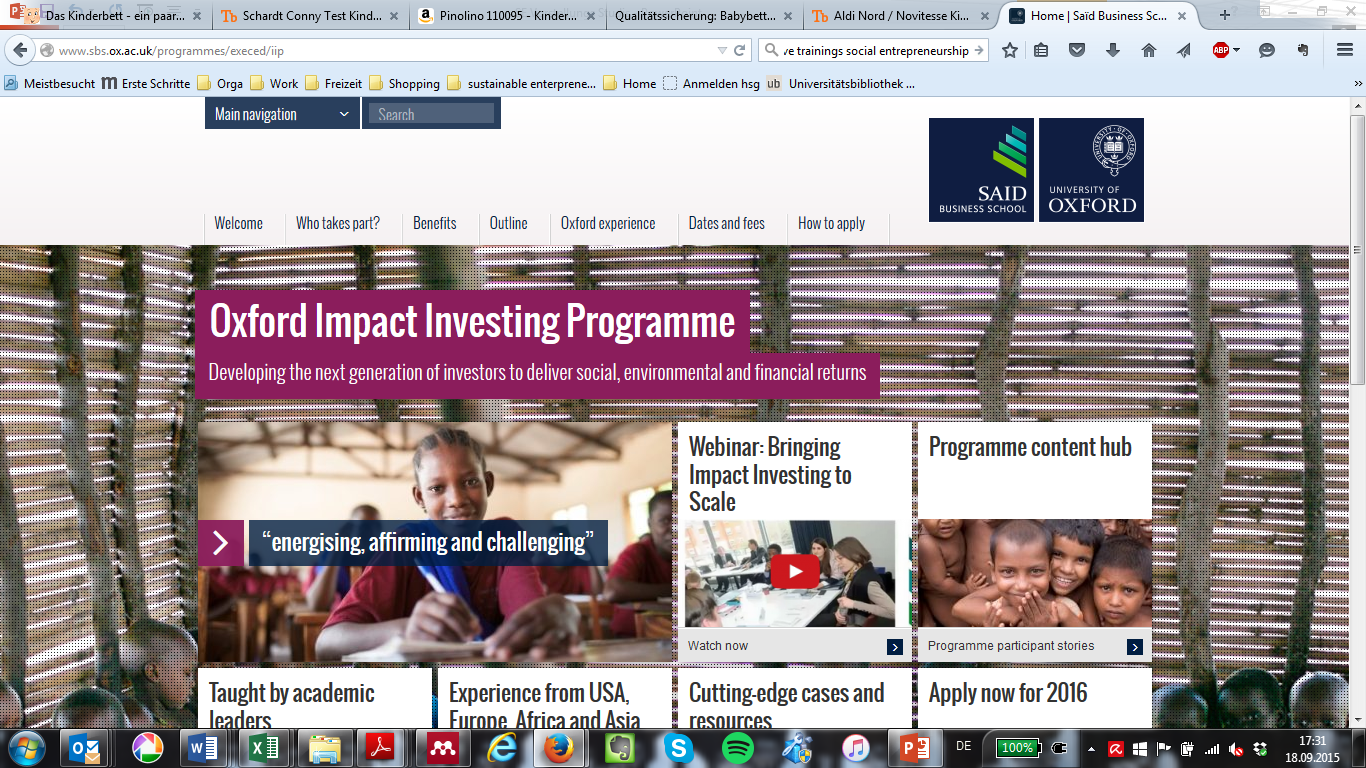 Education: universities, private or non-profit institutes(from student to executive level)
Eco system – politics and policies
Policy: 

EU Level: http://ec.europa.eu/internal_market/social_business/index_de.htm
	Single Market Act – Social Business Initiative

National Level: http://www.bmwi.de/DE/Mediathek/publikationen,did=714908.html 
	Engagement Strategy of National German Government 


 The potential of social entrepreneurs and social entrepreneurship as model of solving problems is recognized [over-estimated?]
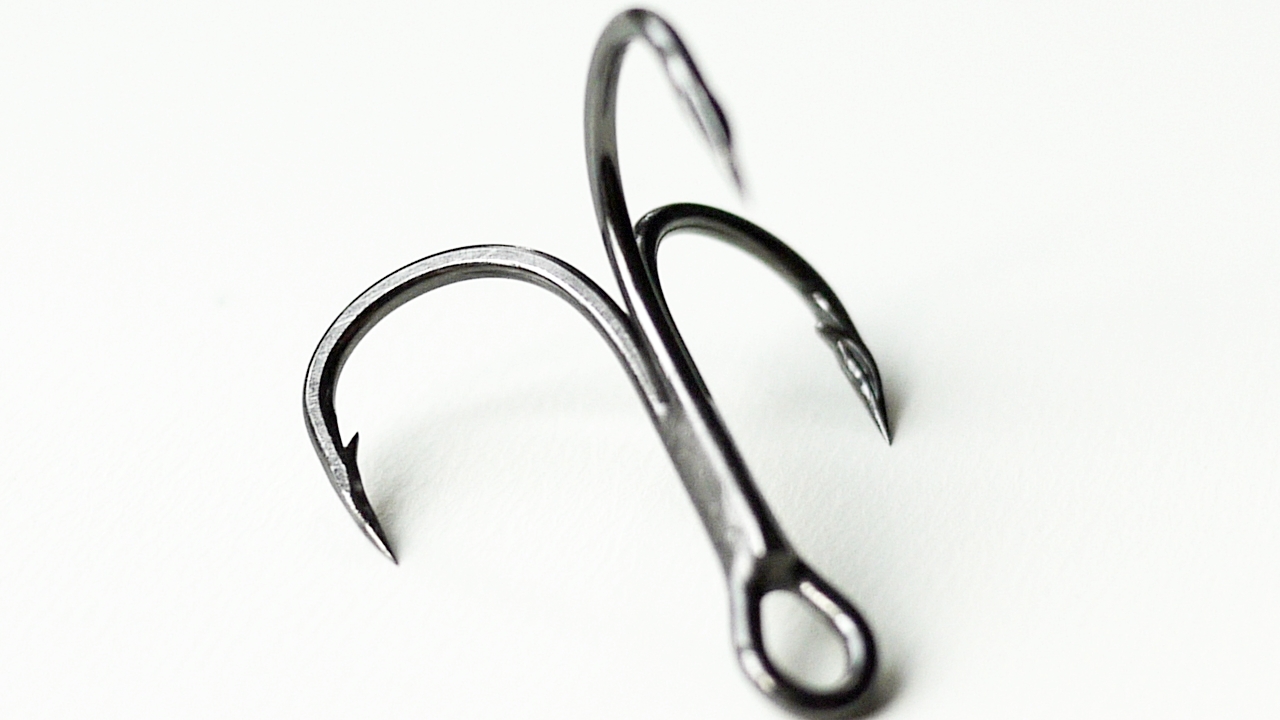 …where is the catch?
Quelle: www.simfisch.de
Problemstellungen
What does „social“ mean?  is subject to societal negotiation processes 

Impact and scaling: How influential are social entrepreneurship organizations in huge social service markets? How is it possible for good approaches to be spread?

Trade offs between social and economic goals: where do they emerge / how are they tackled and solved?
Selection of problems (financing, surroundings, organizational development)
High local rooting with complex stakeholder structures: How is it possible to replicate / transfer this into different contexts? 
Lack of qualified staff and professionals: specific demands for and in social entrepreneurship organizations, low salaries, entrepreneurial risk
Status Quo preference and competitive thinking: established actors in administration and welfare state organizations might be reluctant towards / avoid change
Organizational development and quality cntrol: Are good innovators / social entrepreneurs good managers, too?
A question of scaling: Yes? No? If yes, who is responsible?
[Speaker Notes: Kurze verbale Ausführungen zu den einzelnen Punkten inc Beispiele – ggfs auch unterscheidung zwischen SE und SI]
Problems of financing
Structural barriers of connectivity to public funding and social security systems, as social entrepreneurs act across sector boundaries and often support preventive work
Limited offers on the free capital market barrier for non-profit organizations 
Lack of broad share or competition among impact investors 
Buereaucratic barriers regarding applications, reporting and monitoring 
„Fear of contact“  between social and economic sector
. further readings
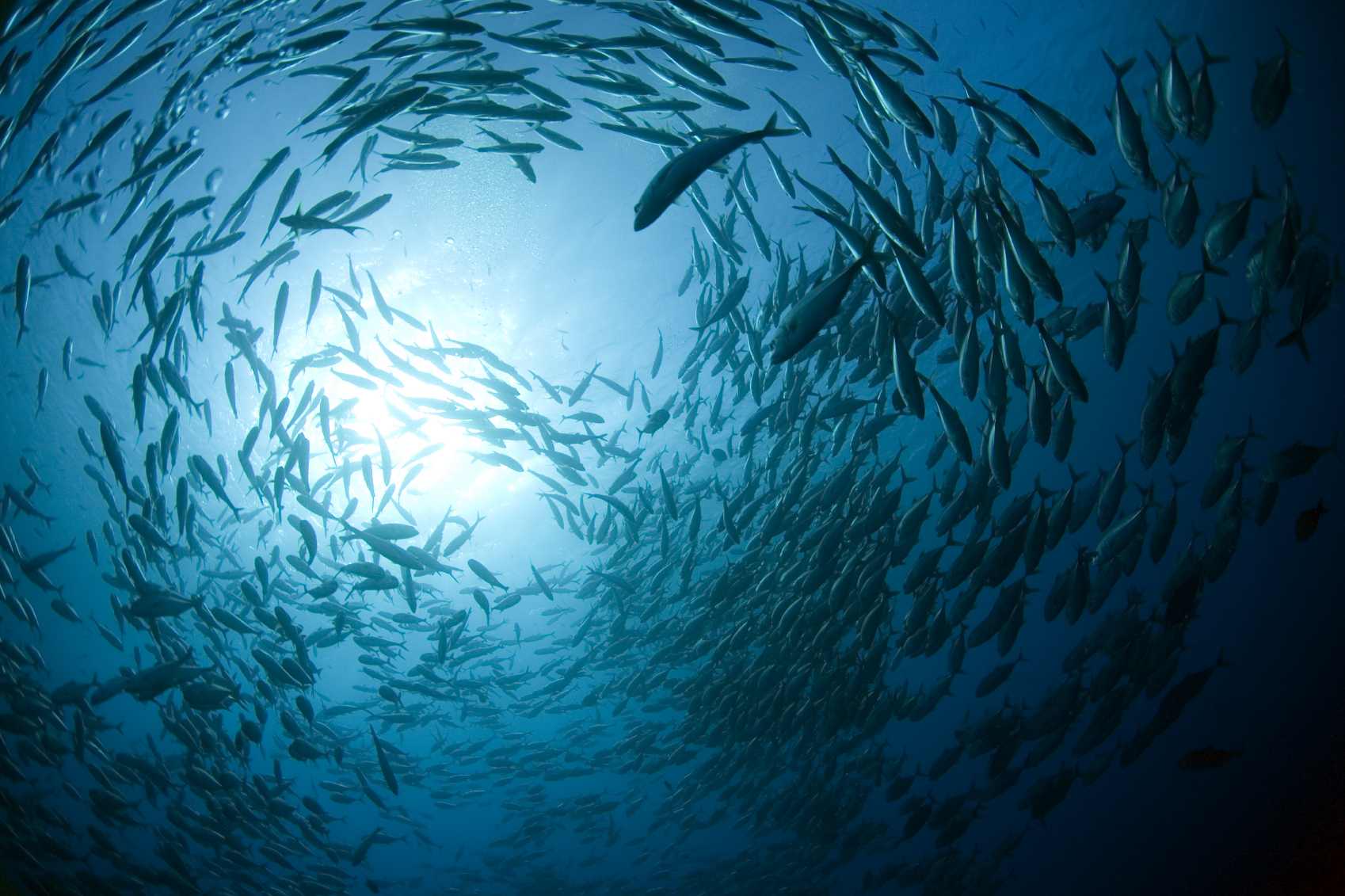 Quelle: www.stohl.de
Alter, K. (2004). Social enterprise typology. Virtue Venures (Vol. 2004). Virtue Ventures LLC. http://rinovations.edublogs.org/files/2008/07/setypology.pdf
Achleiter, A.K. & Spiess-Knafl, W. (2010). Social Entrepreneurship. Eine Einführung für Studenten. TU München, http://socent.e-learning.imb-uni-augsburg.de/files/Social%20Entrepreneurship.%20Eine%20Einf%C3%BChrung.pdf
Hackenberg, Helga, Empter, Stefan (Hrsg.). (2011). Social Entrepreneurship - Social Business: Für die Gesellschaft unternehmen. Wiesbaden: Springer VS
Jansen, Stephan A, Heinze, Rolf G., Beckmann, Markus (Hrsg.) (2013). Sozialunternehmen in Deutschland - Analysen, Trends und Handlungsempfehlungen. Wiesbaden: Springer VS
Kopf, Hartmut, Müller, Susan, Rüede, Dmonik, Lurtz, Kathrin, Russo, Peter (2015). Soziale Innovationen in Deutschland. Wiesbaden: Springer VS
Nicholls, A., & Murdock, A. (2011). Social Innovation: Blurring Boundaries to Reconfigure Markets. (A. Nicholls & A. Murdock, Eds.). Hampshire, UK & New York: Macmillan.
Mair, J., Robinson, J., & Hockerts, K. (2006). Social Entrepreneurship. (J. Mair, J. Robinson, & K. Hockerts, Eds.). Basingstoke: Palgrave Macmillan.